Fig. 2. Immunofluorescence analysis by FACS® after CD63-latex bead immunoisolation of HMC-1 exosomes, ...
Int Immunol, Volume 17, Issue 7, July 2005, Pages 879–887, https://doi.org/10.1093/intimm/dxh267
The content of this slide may be subject to copyright: please see the slide notes for details.
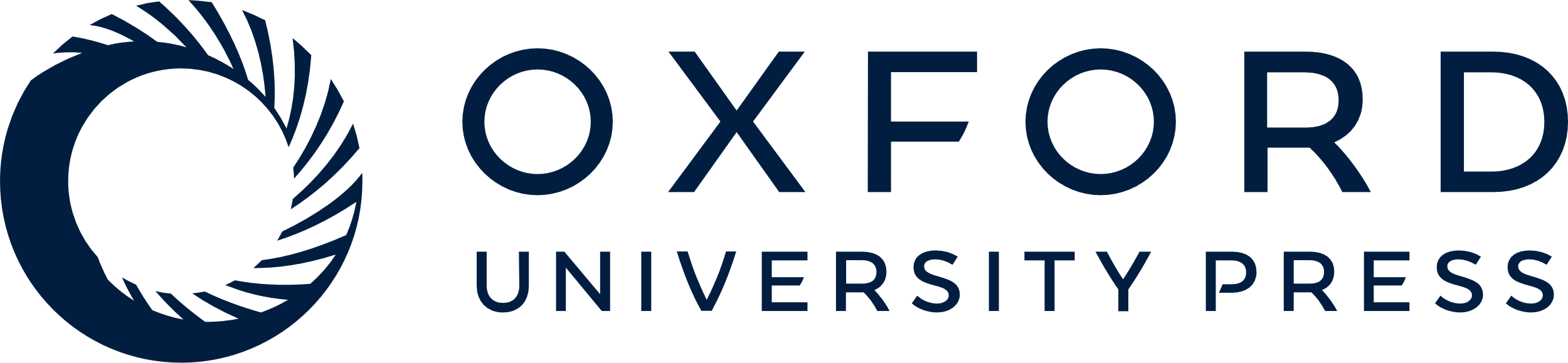 [Speaker Notes: Fig. 2. Immunofluorescence analysis by FACS® after CD63-latex bead immunoisolation of HMC-1 exosomes, blood plasma microvesicles or BSA (control). CD63-latex beads were stained with specific mAbs (directly FITC or PE conjugated) against CD63, CD9, CD81, class II MHC, CD86, CD107b and CD41a (gray histograms are negative controls obtained with a matching isotype).


Unless provided in the caption above, the following copyright applies to the content of this slide: © The Japanese Society for Immunology. 2005. All rights reserved. For permissions, please e-mail: journals.permissions@oupjournals.org]